Unit 4  Food and Restaurants
Lesson 22  In the Restaurant
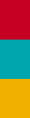 WWW.PPT818.COM
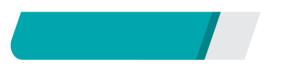 课前自主预习
Lesson 22　In the Restaurant
order
fourteen
beef
eleven
dumpling
something
Lesson 22　In the Restaurant
problem
menu
bottle
女侍者；女服务员
金属罐
可乐
Lesson 22　In the Restaurant
something to drink
a can of coke
午餐时间
去饭店
Lesson 22　In the Restaurant
Are
ready             to
How           much
like
Would
problem
Lesson 22　In the Restaurant
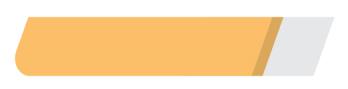 课堂互动探究
词汇点睛
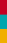 order v. 订购；点(菜)　n. 顺序
[观察] Are you ready to order? 你们准备好点餐了吗？
He orders three shirts. 他订购了三件衬衫。
The little boy keeps his books in good order before class.
这个小男孩在课前把书整理好。
Lesson 22　In the Restaurant
[探究] (1)order作动词，意为“点(餐)；订购”。
(2)order作名词，意为“顺序”。常见搭配：in (good) order 井然有序；out of order ____________。
杂乱无章
Lesson 22　In the Restaurant
活学活用
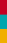 (1)我妈妈点了很多菜。
My mum ________ a lot of dishes.
(2)请把这些字母按正确的顺序排列。
Please put the letters in  the ______________ ________．
orders
right/correct        order
Lesson 22　In the Restaurant
句型透视
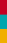 1　Are you ready to order? 你们准备好点餐了吗？
[探究] ready 作形容词，意为“准备好的”，常用于以下短语：be ready to…意为“准备好……”，后跟动词原形；be ready for…意为“为……做好准备”，后跟名词或代词。
Lesson 22　In the Restaurant
活学活用
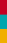 (1)同义句转换
We are ready for exams.
We are ________  ________ ________ exams.
(2)单项填空
Are you ready for ________？
A. have lunch	B. to have lunchC. lunchD．to having
ready           to            have
C
Lesson 22　In the Restaurant
2　How much are the noodles? 面条多少钱？
[探究] how much 用来询问价格，意为“多少钱”，谓语动词的数由后面名词的数而定。
[拓展]用来询问商品价格的常用句型：
How much for＋商品(可数名词单数/复数或不可数名词)?
How much＋is＋商品(可数名词单数或不可数名词)?
How much＋are＋商品(可数名词复数)?
Lesson 22　In the Restaurant
[辨析] how much与how many
二者都可以询问数量，意为“多少”。
How much water is there in the cup? 杯子里有多少水？
How many apples are there in the basket? 篮子里有多少苹果？
Lesson 22　In the Restaurant
活学活用
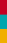 (1)—________ are the pears?
—They are five yuan.
A. How many B. How much C. How old　D. What
(2)—________  eggs are there in the basket?
—Thirty.
A. How many  B. How much  C. How old    D. What
B
A